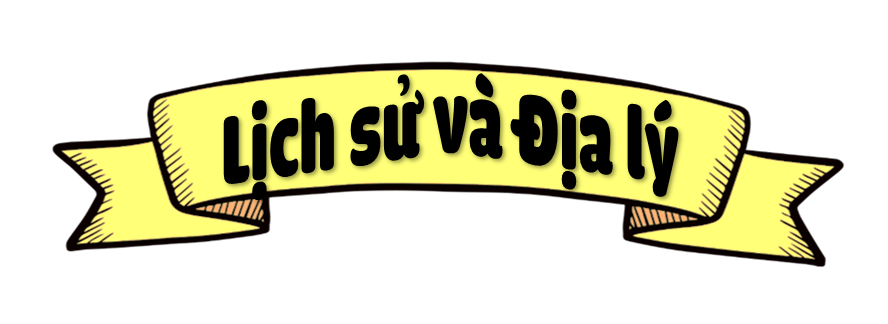 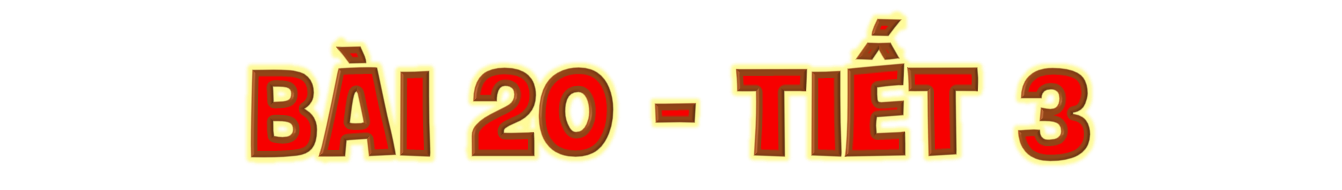 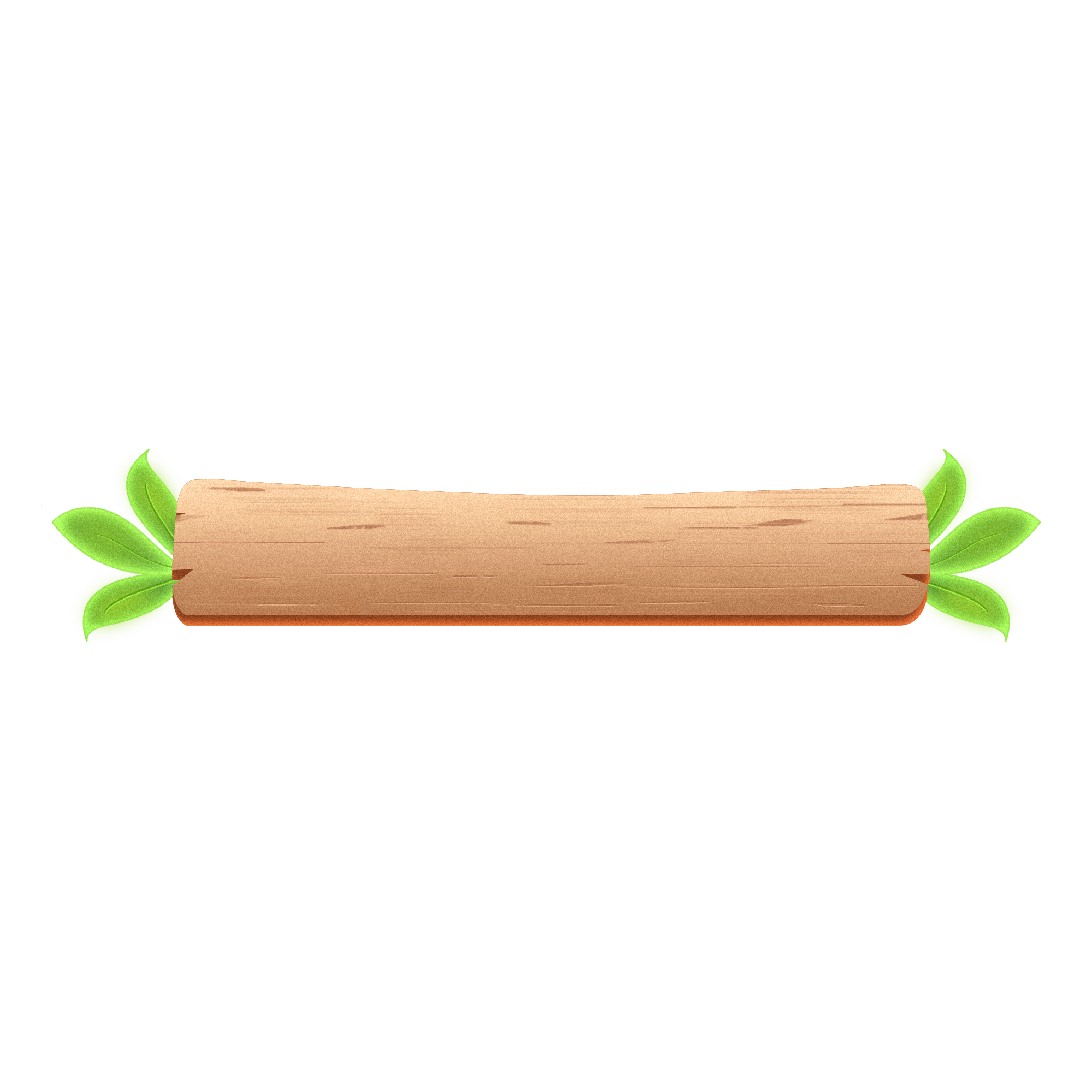 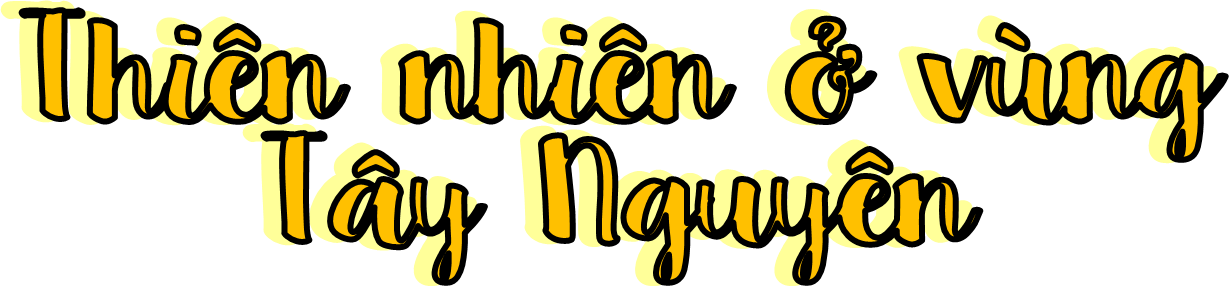 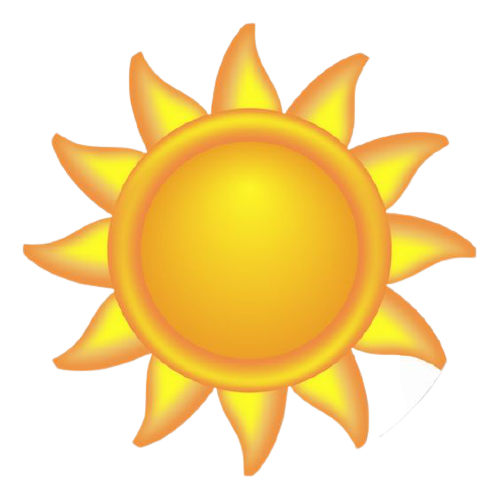 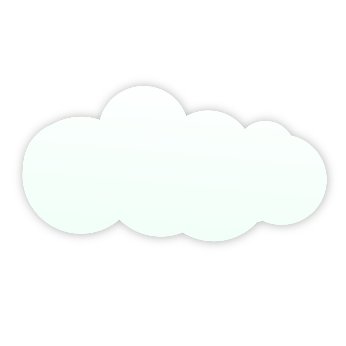 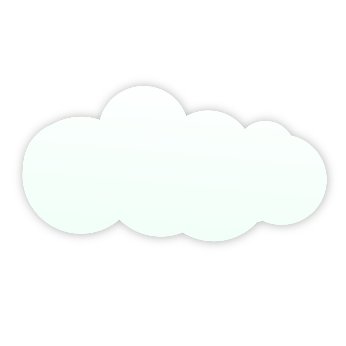 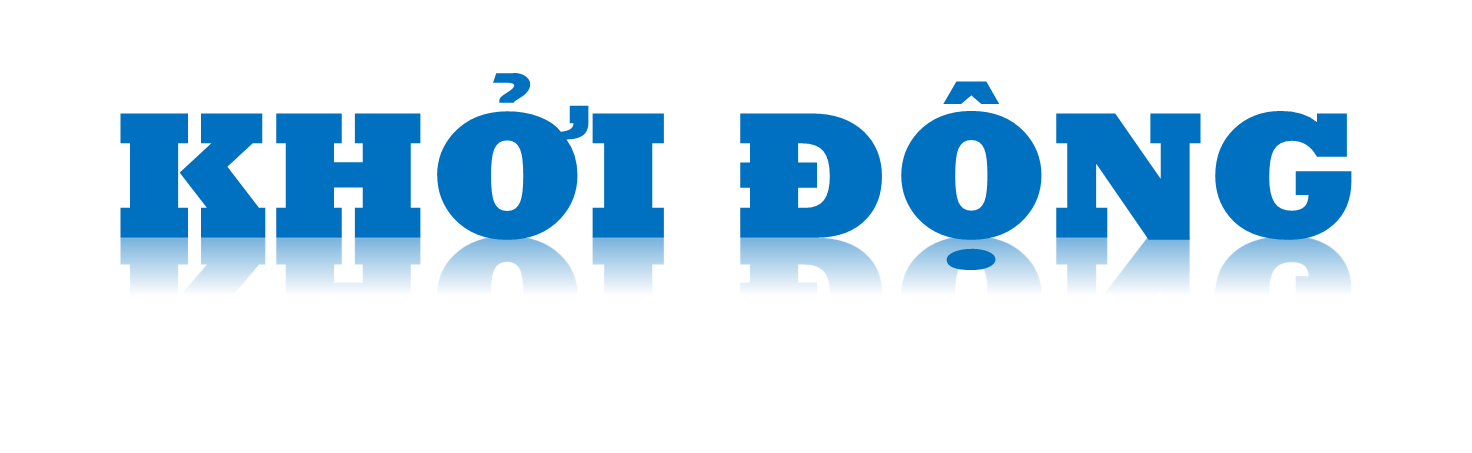 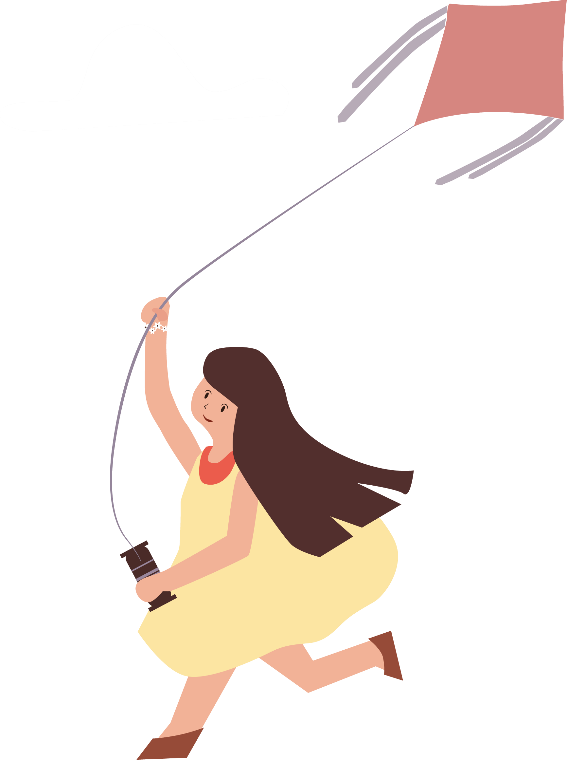 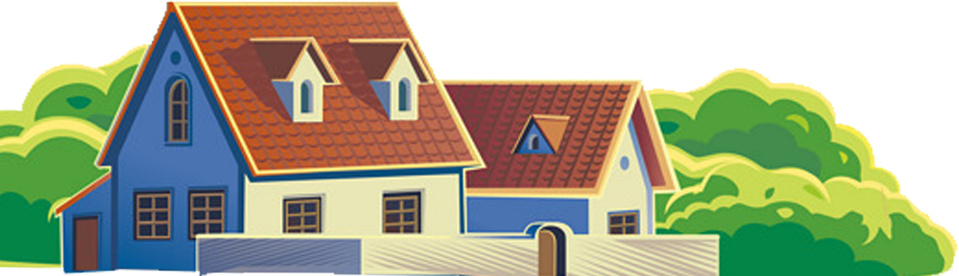 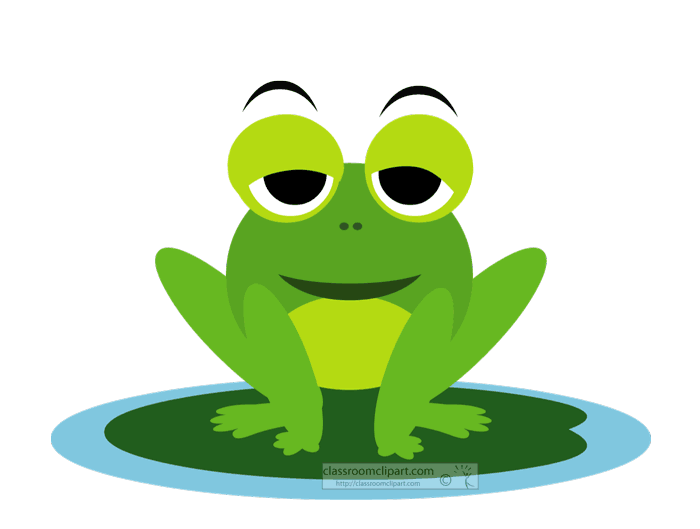 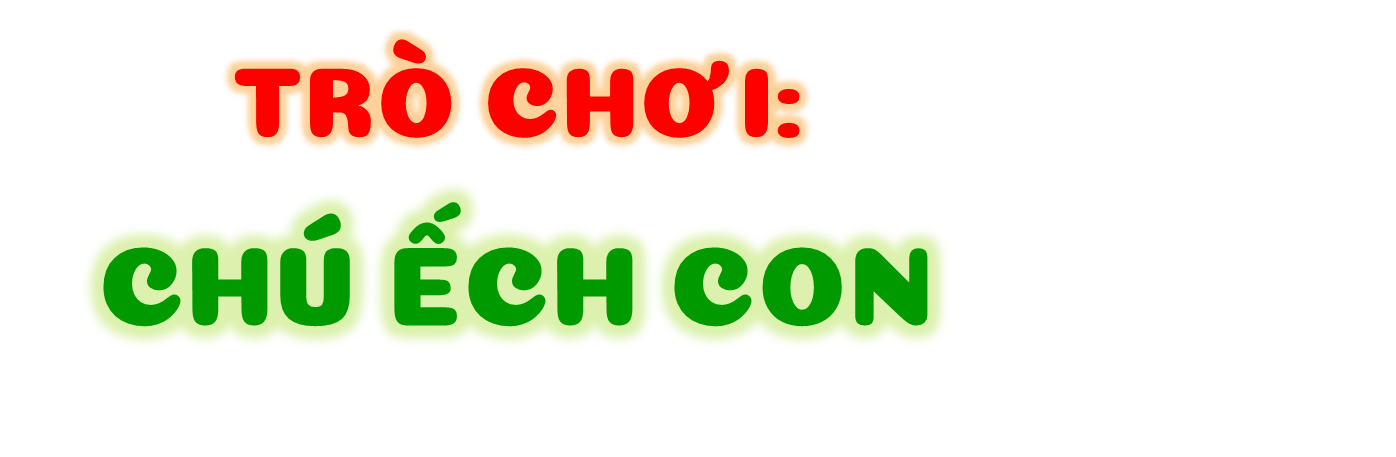 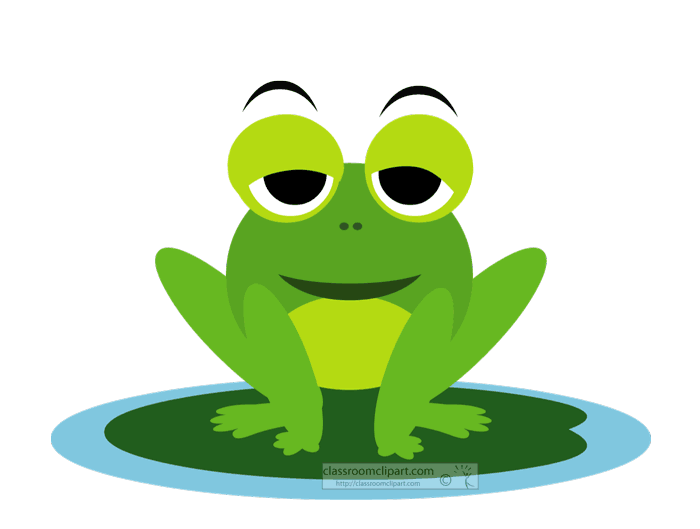 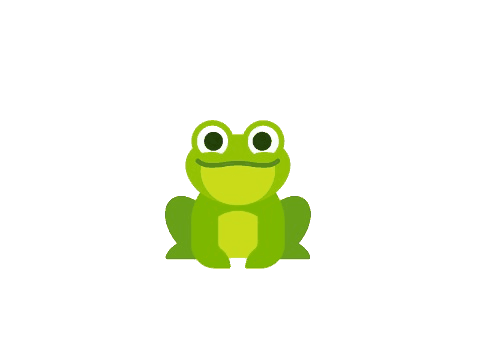 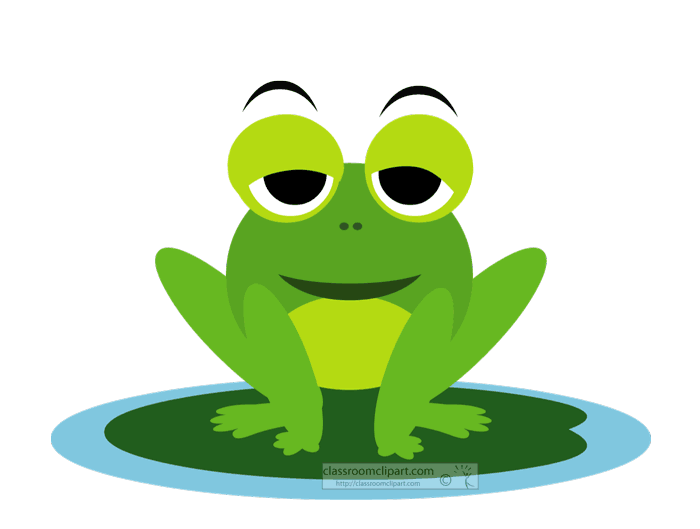 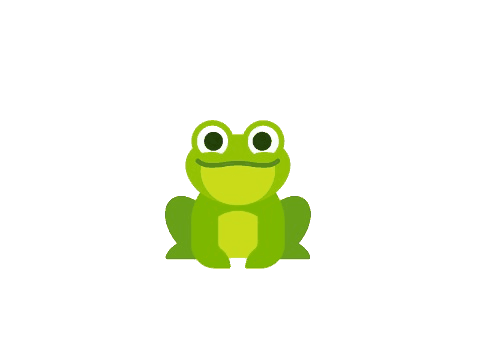 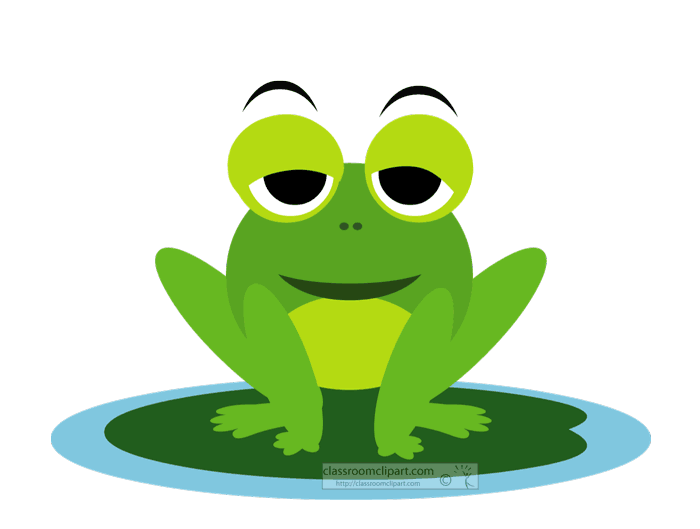 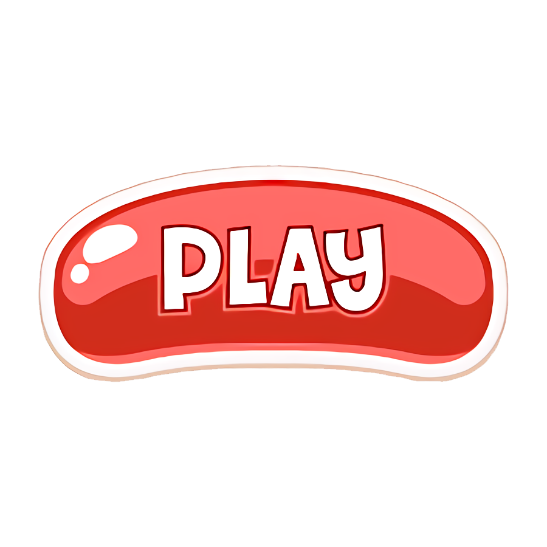 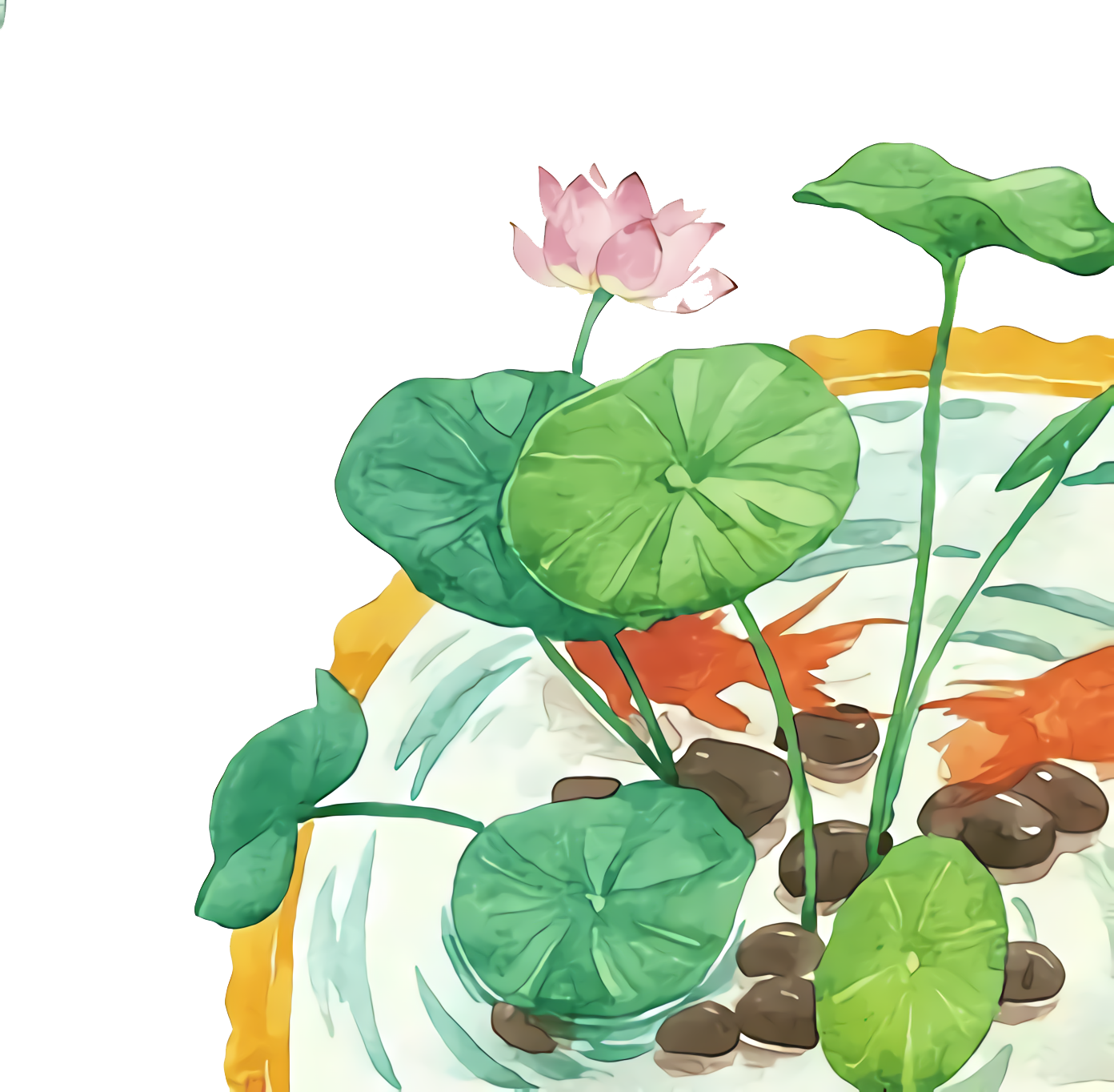 Trước khi đi chơi, các chú ếch con phải hoàn thành bài tập về nhà. Các bạn hãy giúp ếch con trả lời các câu hỏi sau nhé!
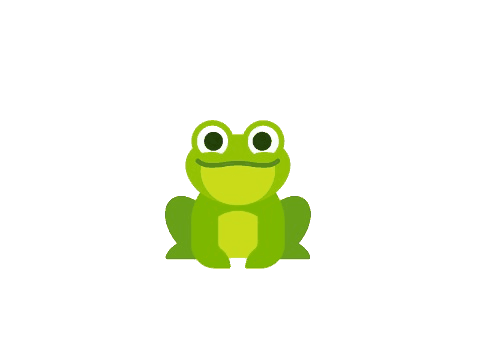 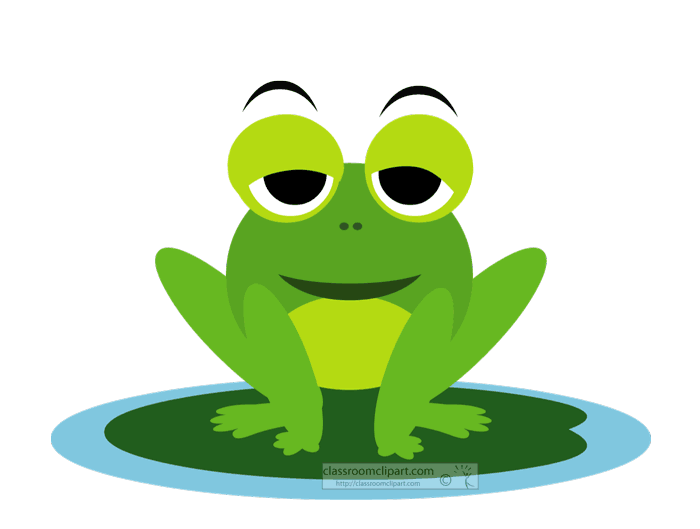 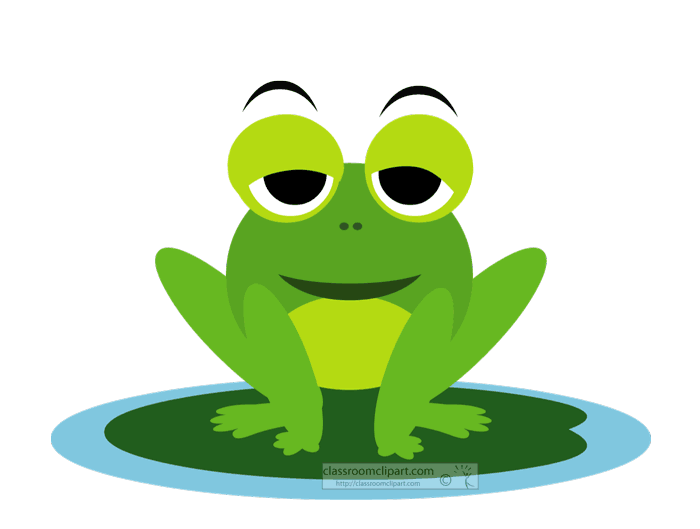 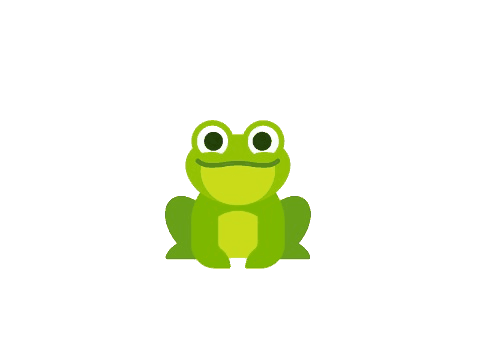 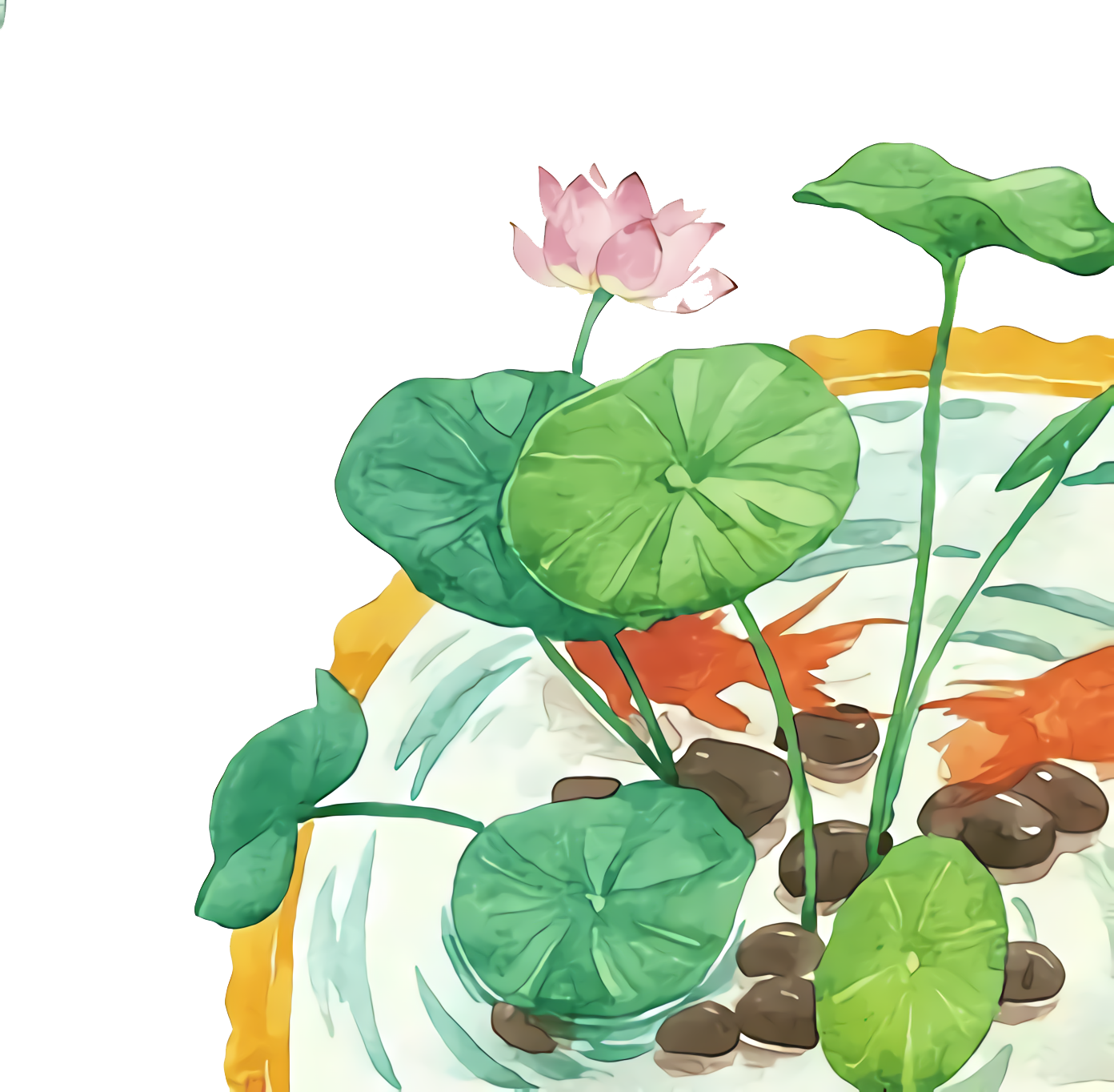 Kể tên các cao nguyên ở Tây Nguyên?
Các cao nguyên: Kom Tum, Pleiku, Đắk Lắk, Mơ Nông, Lâm Viên, Di Linh.
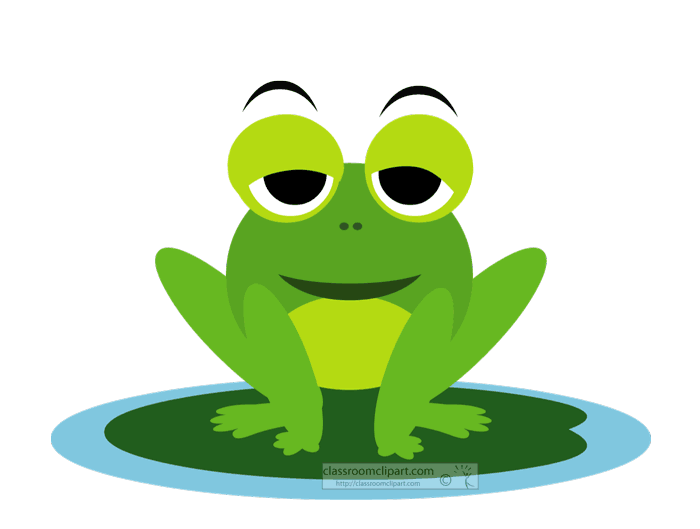 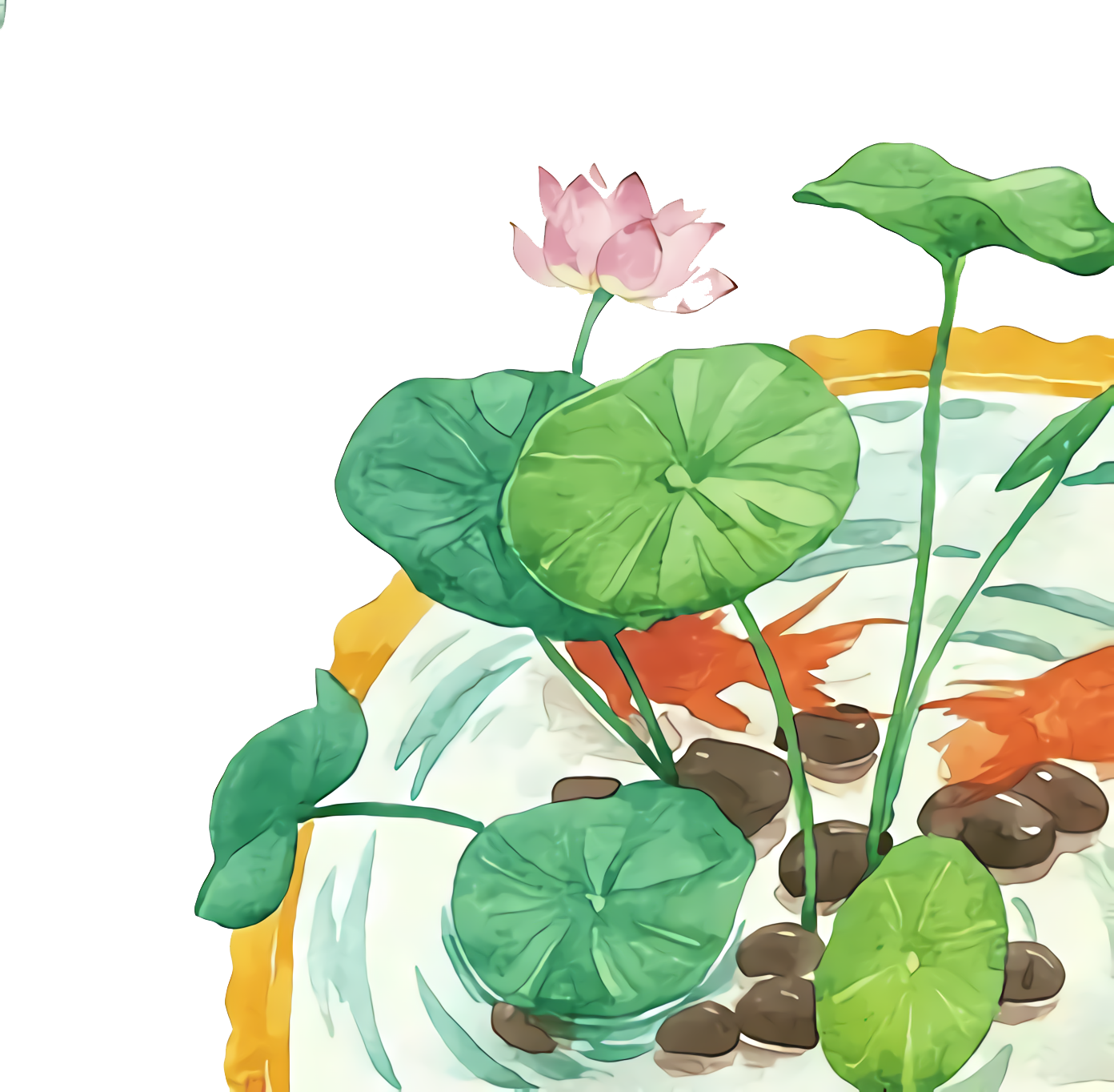 Khí hậu ở Tây Nguyên gồm có mấy mùa? Đó là những mùa nào?
Khí hậu ở Tây Nguyên có hai mùa rõ rệt là mùa mưa và mùa khô.
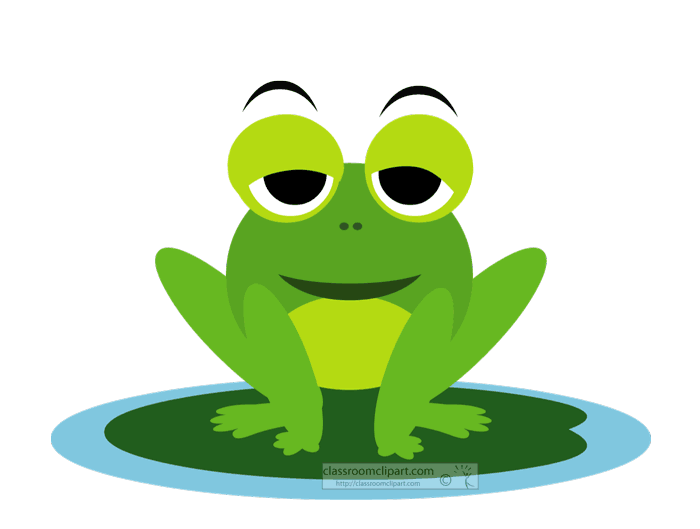 Cả lớp đứng dậy vận động và hát theo lời bài hát “Em nhớ Tây Nguyên”
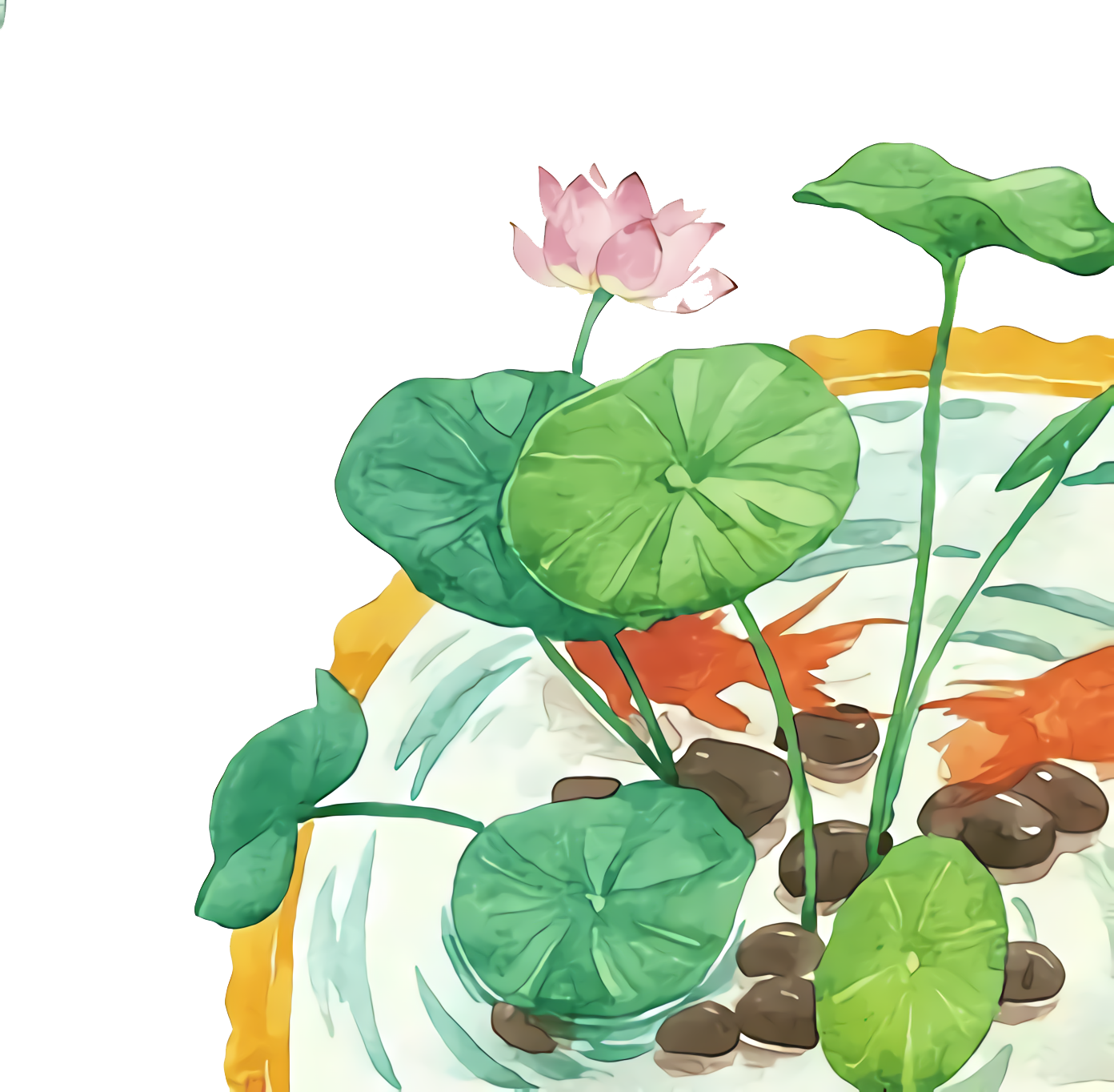 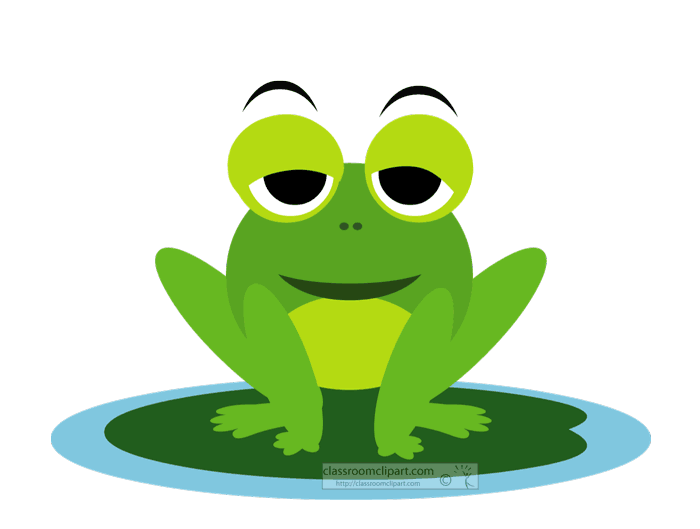 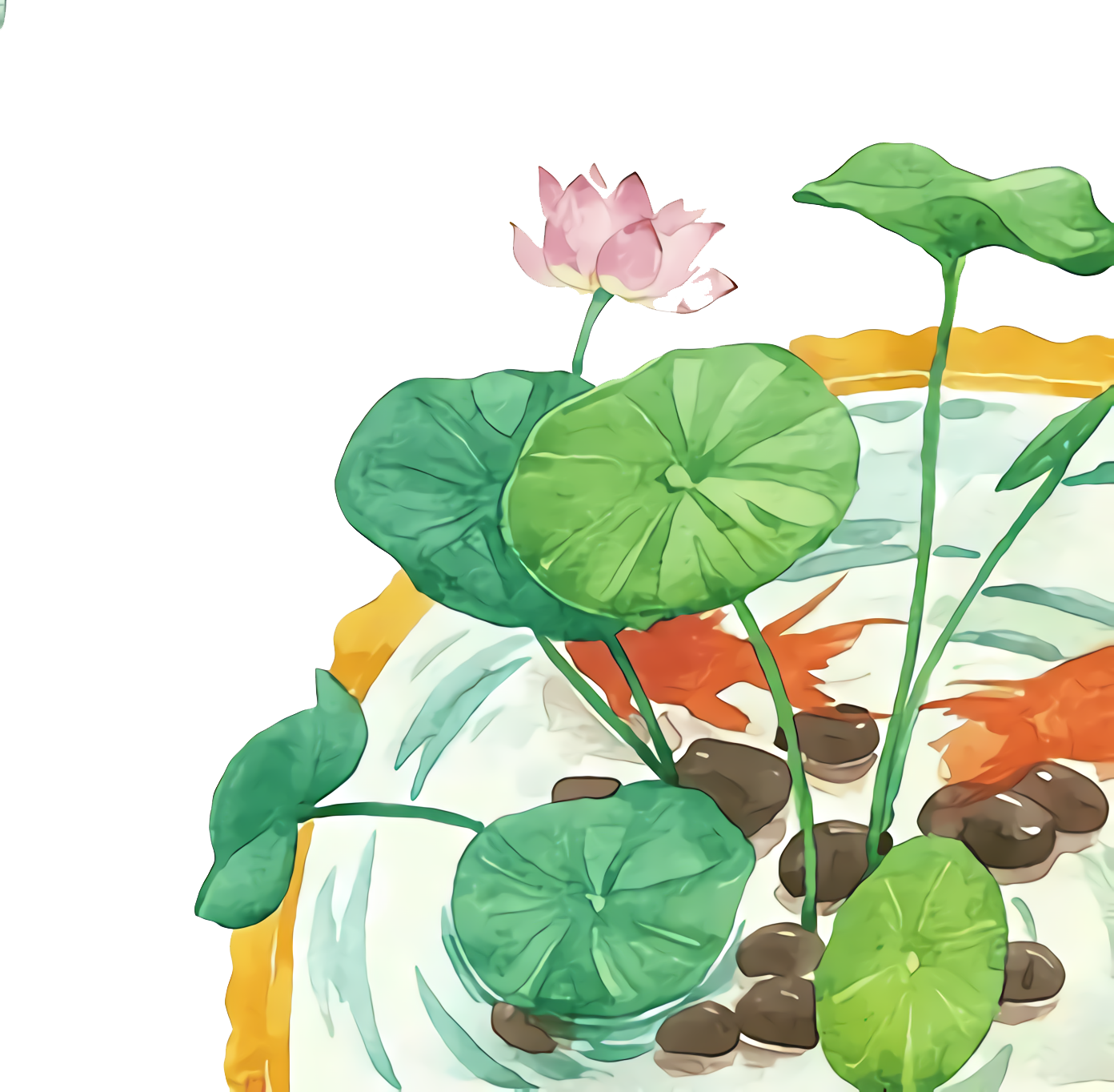 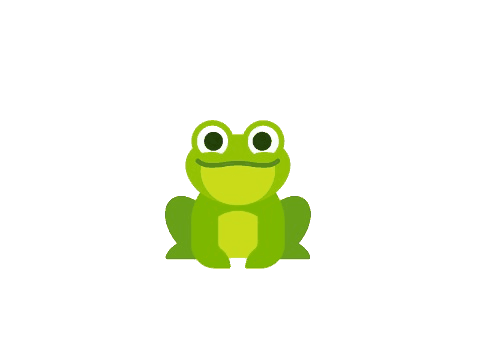 Cảm ơn các bạn đã giúp tớ. Nhờ có các bạn mà tớ được vui chơi cùng bạn bè.
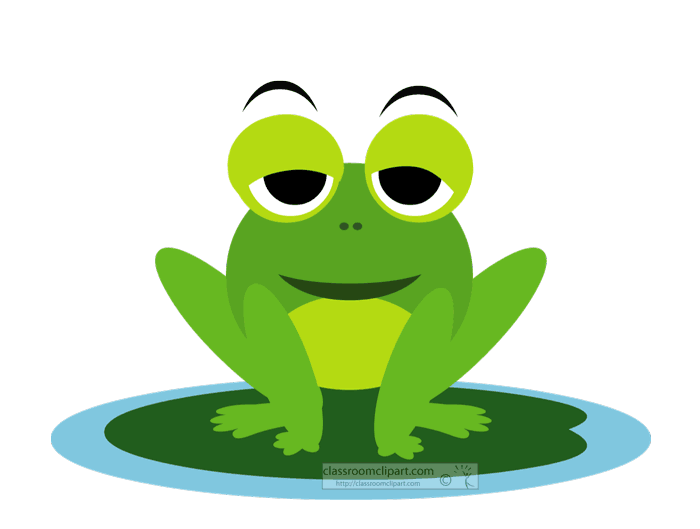 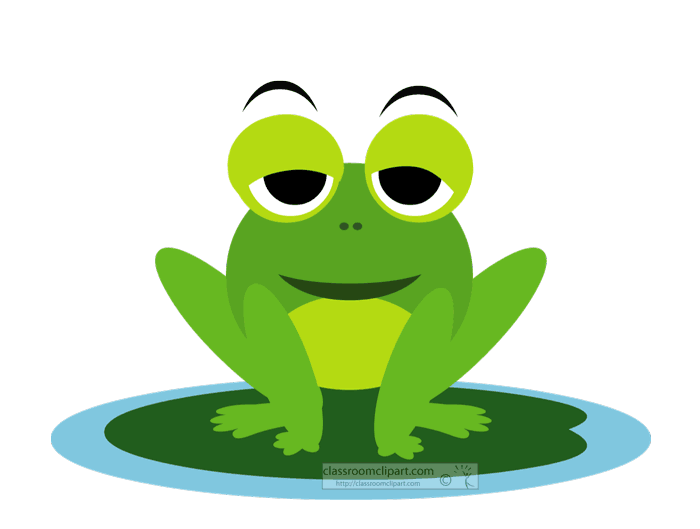 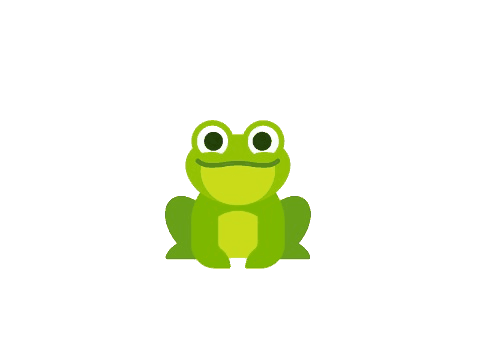 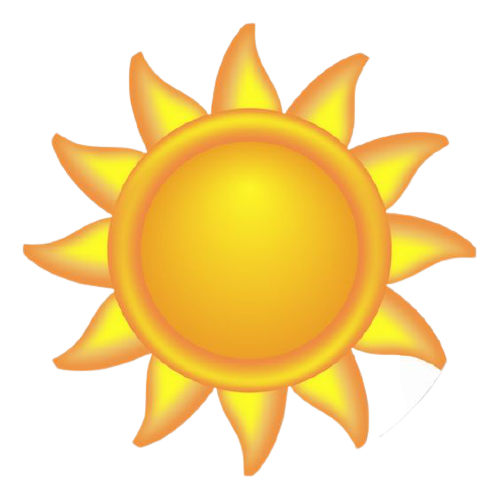 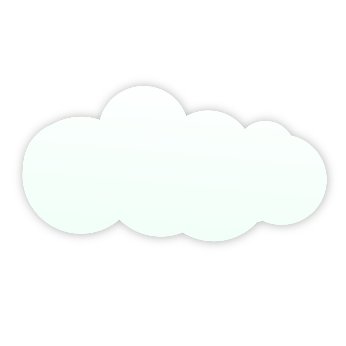 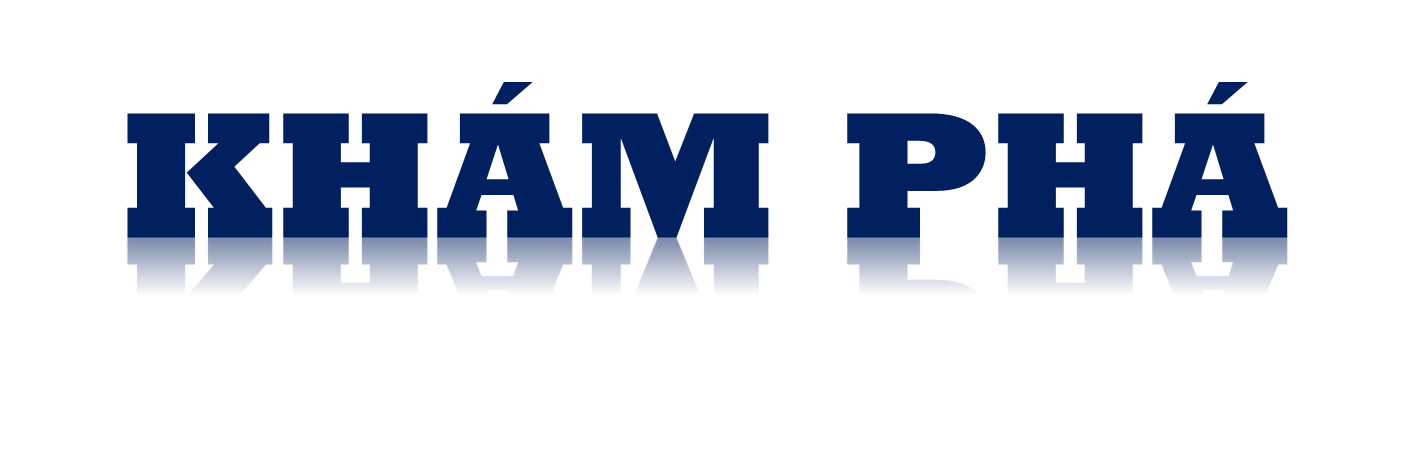 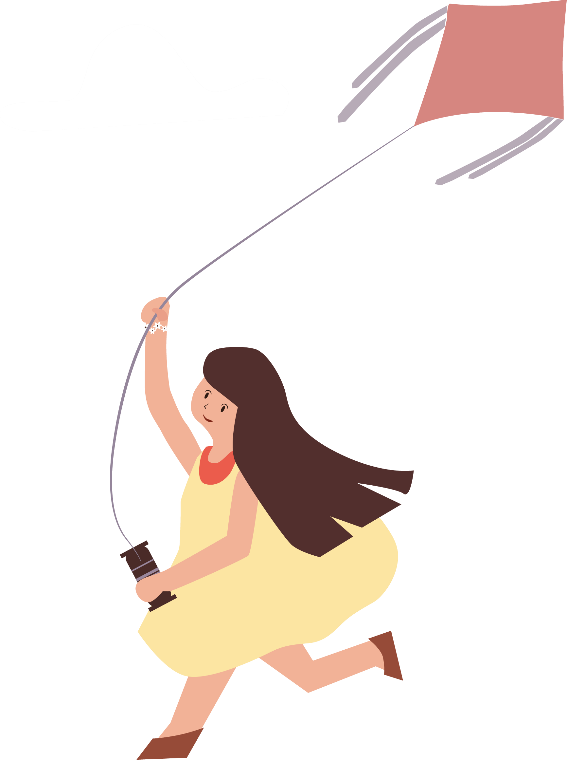 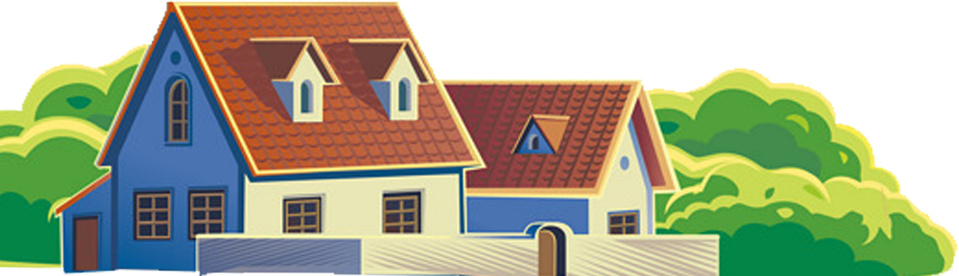 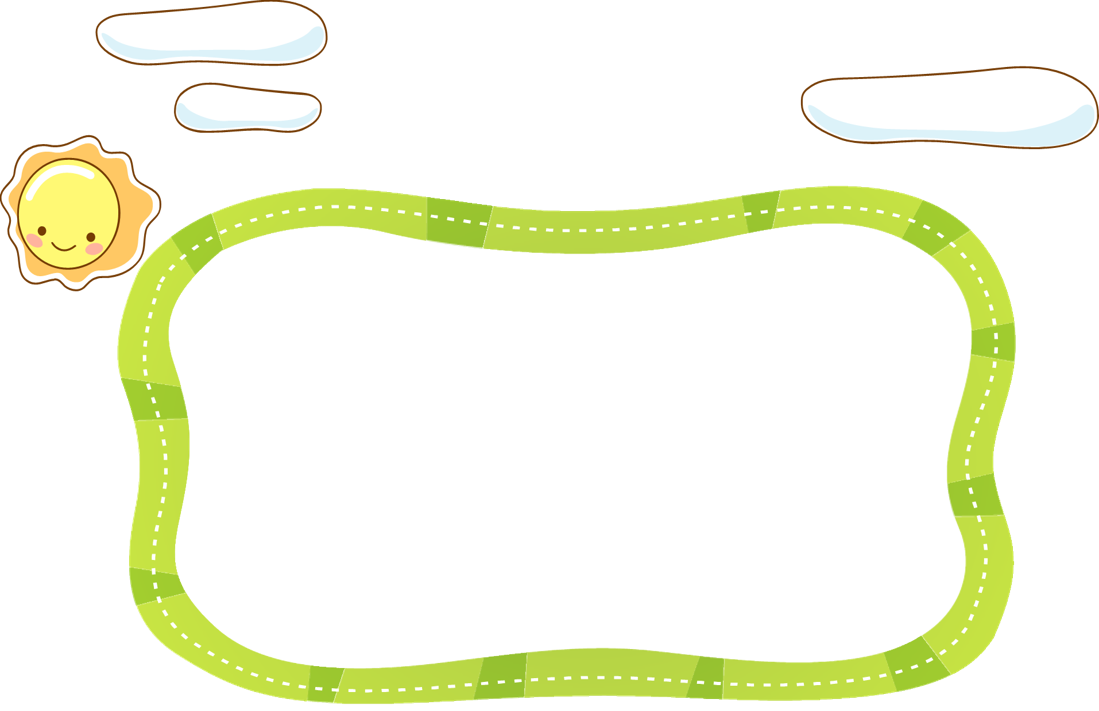 c) Tìm hiểu về 
tài nguyên rừng
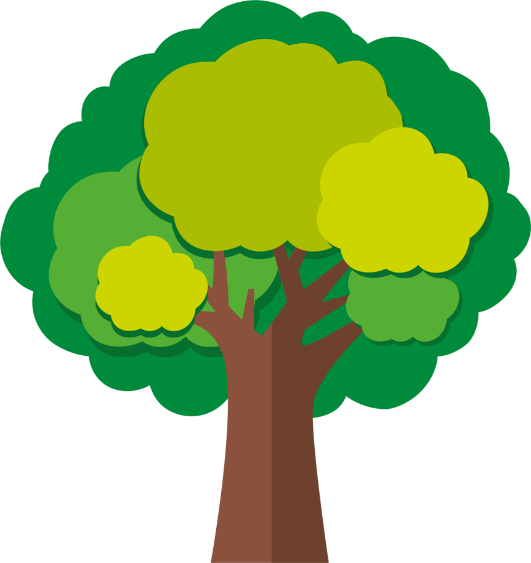 Đọc thông tin và quan sát các hình 4, 5, em hãy cho biết:
Tên một số kiểu rừng ở vùng Tây Nguyên.
Vai trò của rừng ở Tây Nguyên
Một số biện pháp bảo vệ rừng ở Tây Nguyên
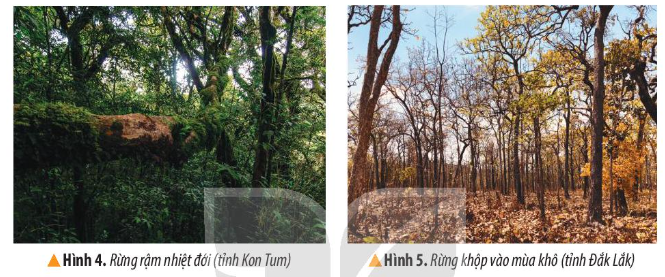 Vùng Tây Nguyên có diện tích rừng lớn, gồm hai kiểu rừng chính: rừng rậm nhiệt đới và rừng khộp (rừng rụng lá vào mùa khô).
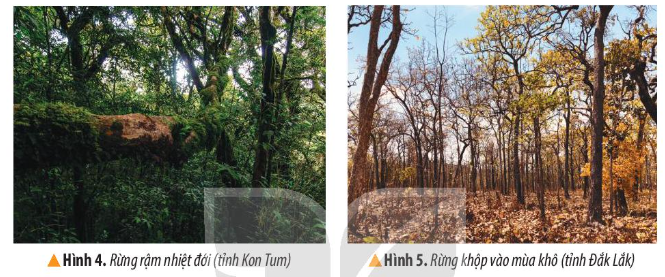 Vai trò của tài nguyên rừng
Góp phần phát triển du lịch.
Giúp giảm lũ lụt vào mùa mưa, giảm khô hạn vào mùa khô.
Cung cấp sản vật có giá trị như gỗ, dược liệu, thực phẩm,...
Một số biện pháp bảo vệ rừng
Tuyên truyền và vận động người dân cùng tham gia bảo vệ rừng,...
Trồng rừng và phục hồi rừng.
Thành lập các khu bảo tồn thiên nhiên (vườn quốc gia, khu dự trữ sinh quyển,...).
Đặc điểm khí hậu ở Tây Nguyên: nhiệt độ cao quanh năm, trung bình trên 20℃;
Có hai mùa rõ rệt: mùa mưa (từ tháng 5 đến tháng 11) và mùa khô (từ tháng 12 đến tháng 4 năm sau);
Lượng mưa tập trung chủ yếu vào mùa mưa, mùa khô có tình trạng thiếu nước.
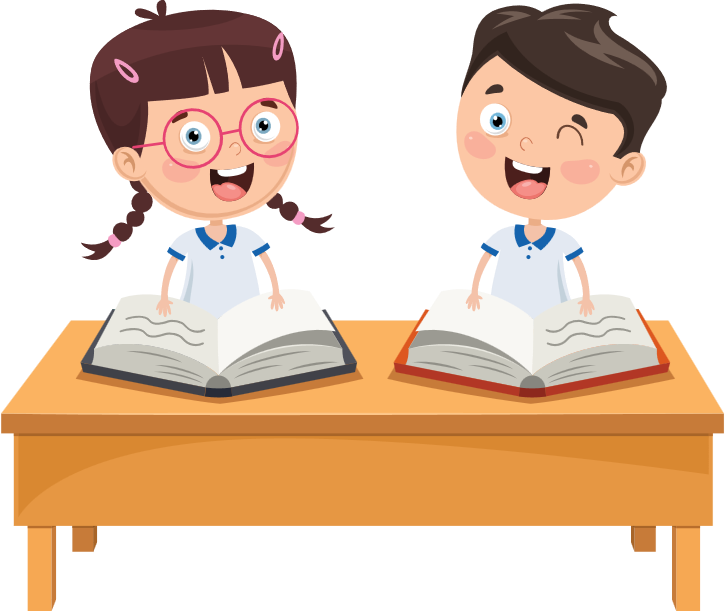 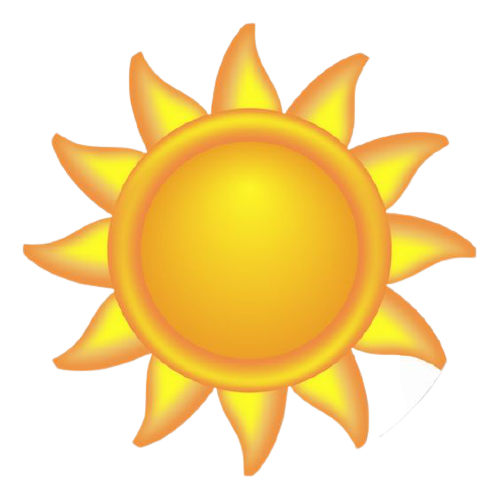 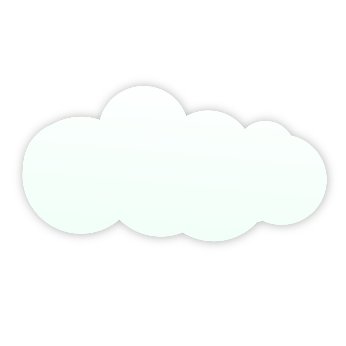 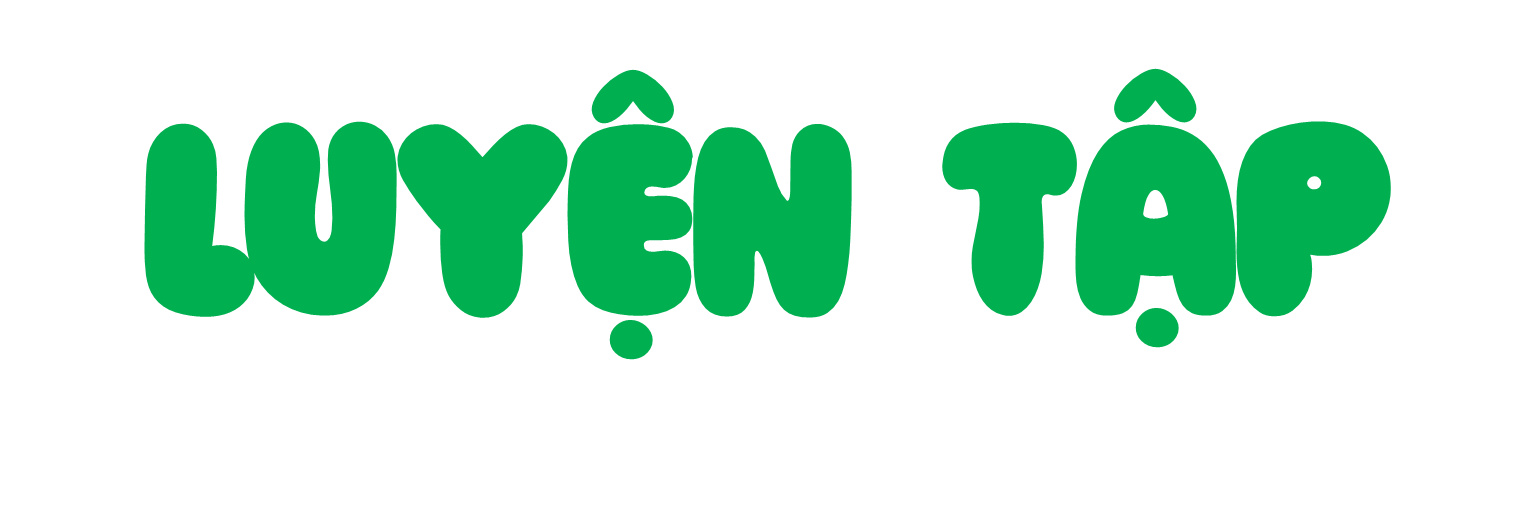 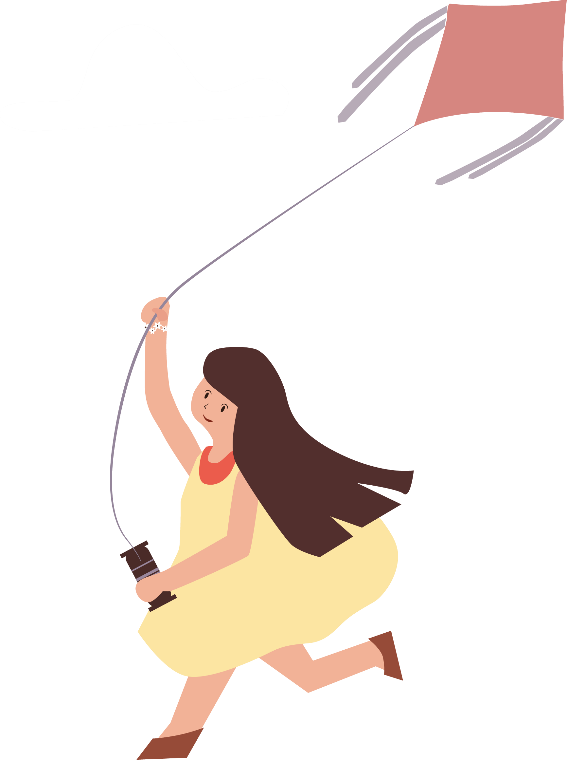 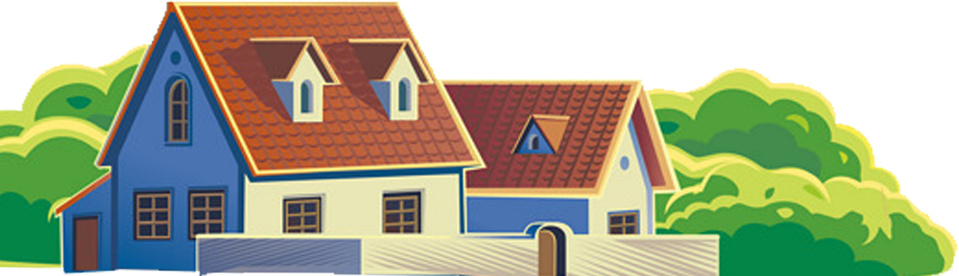 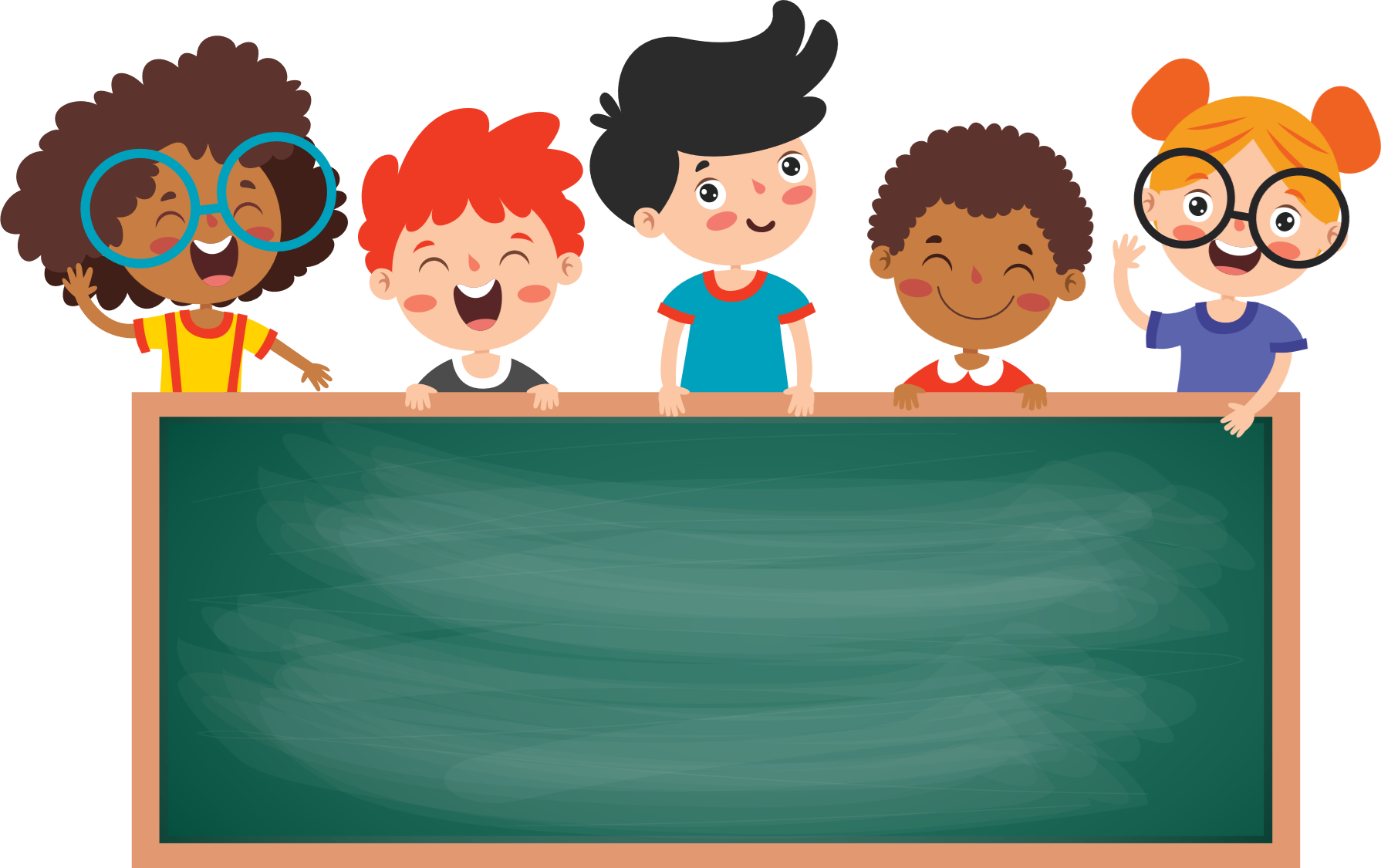 Trình bày một số đặc điểm địa hình, khí hậu ở vùng Tây Nguyên.
Cao, gồm các cao nguyên xếp tầng, cao ở phía đông và thấp dần về phía tây
– Nhiệt độ: cao quanh năm, trung bình trên 20°C
- Có hai mùa rõ rệt: mùa mưa (từ tháng 5 đến tháng 11) và mùa khô (tháng 12 đến tháng 4 năm sau). Lượng mưa tập trung chủ yếu vào mùa mưa, mùa khô xảy ra tình trạng thiếu nước
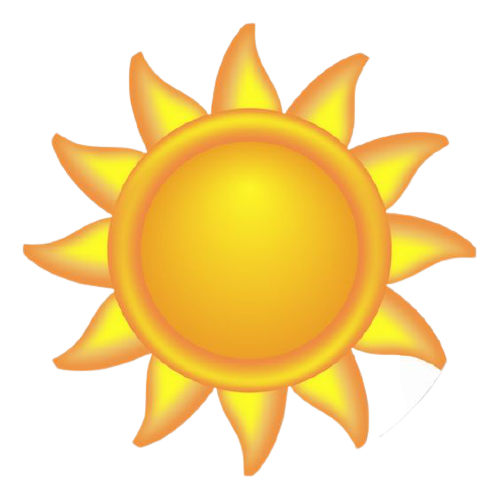 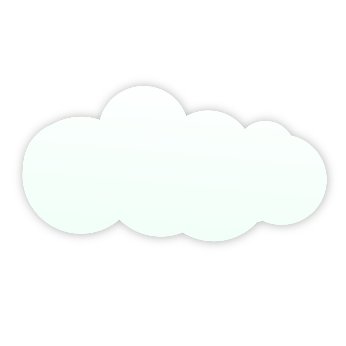 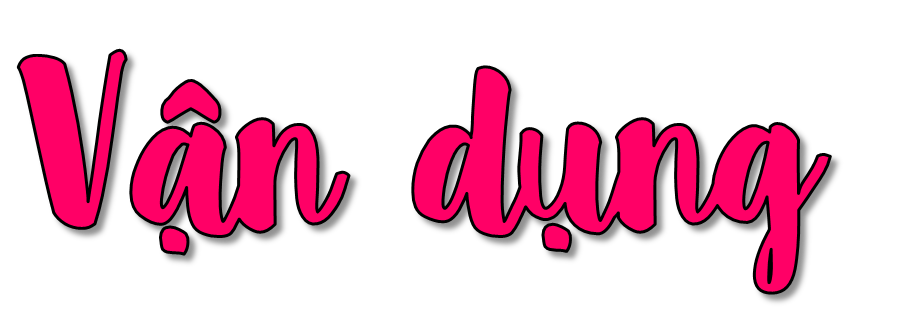 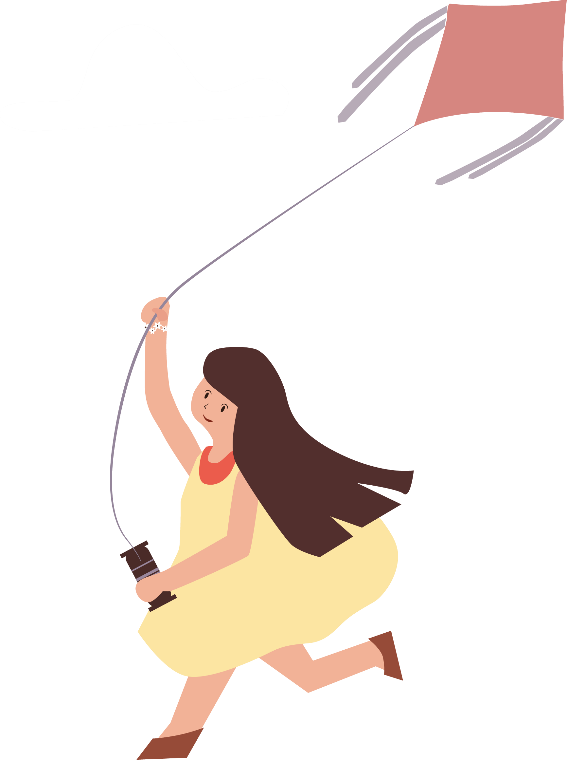 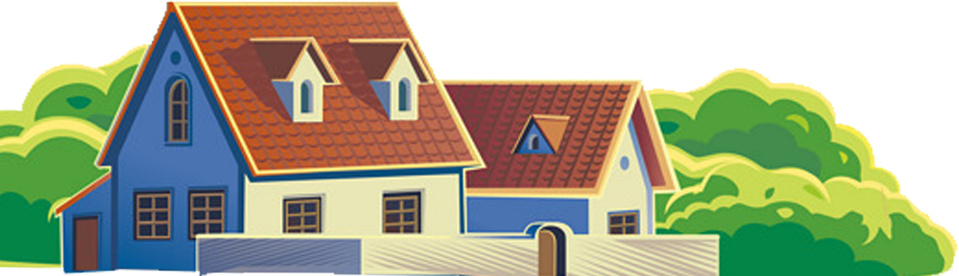 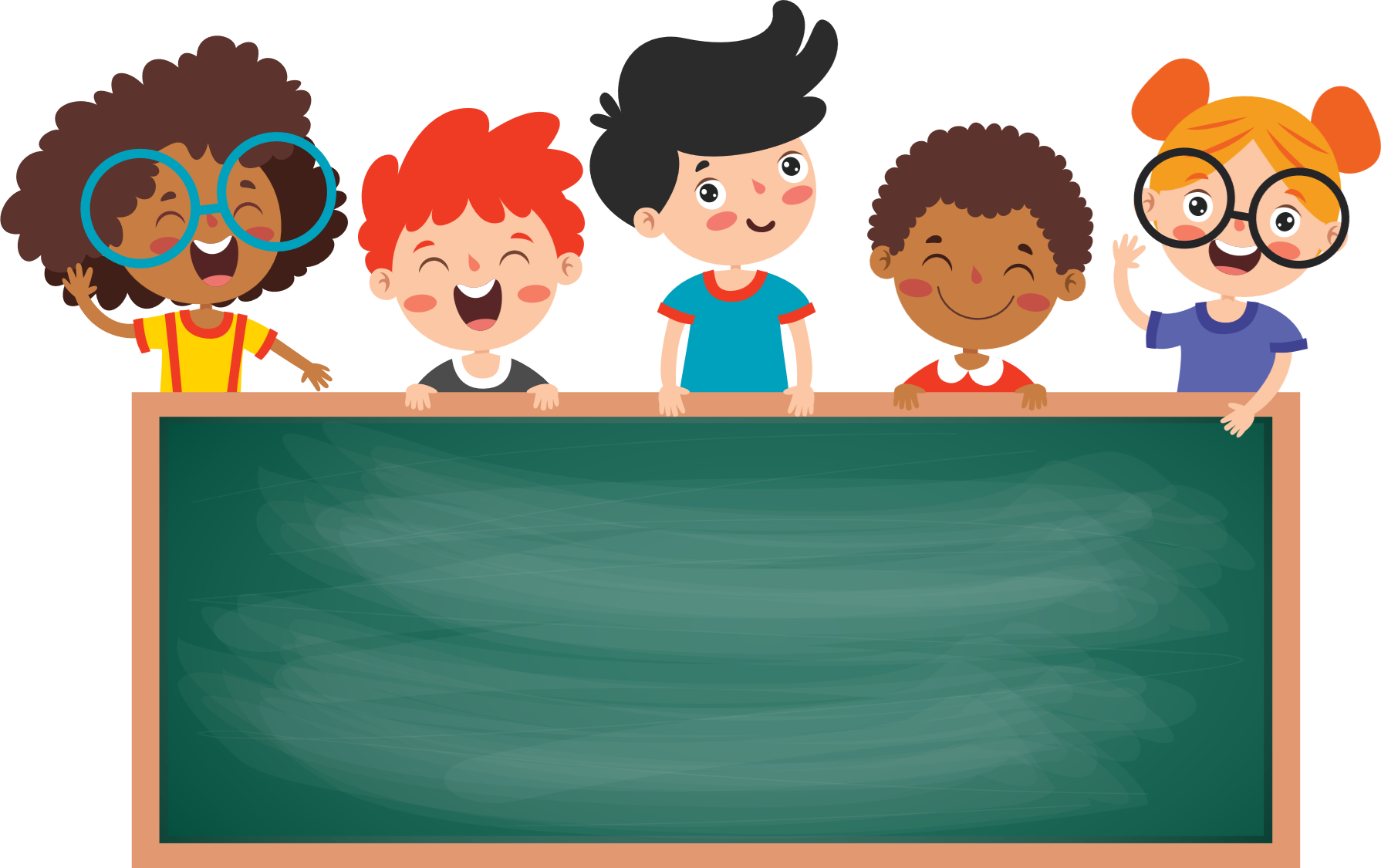 Sưu tầm hình ảnh về một số cảnh đẹp thiên nhiên ở vùng Tây Nguyên và chia sẻ với các bạn.
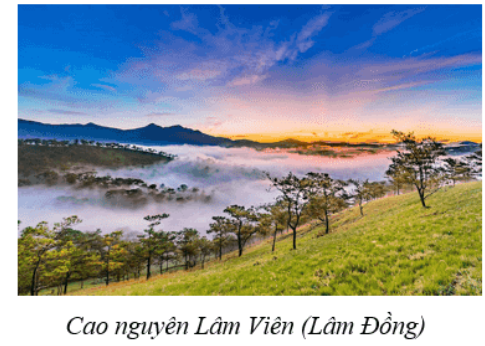 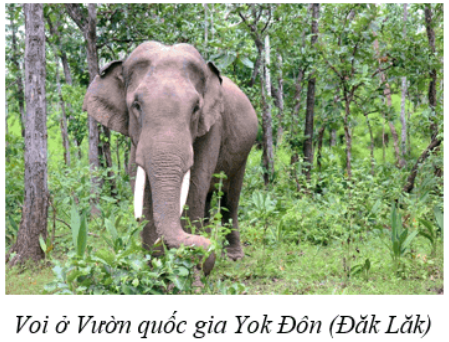 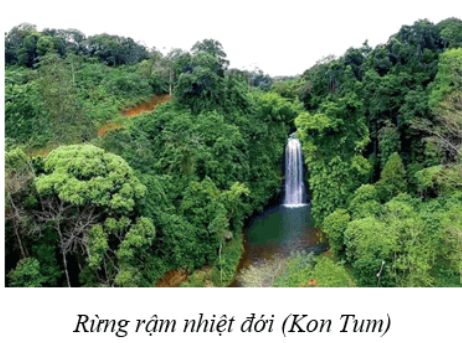 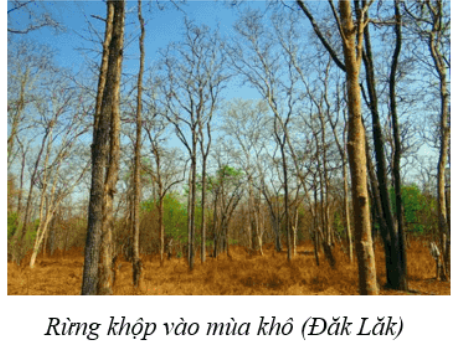 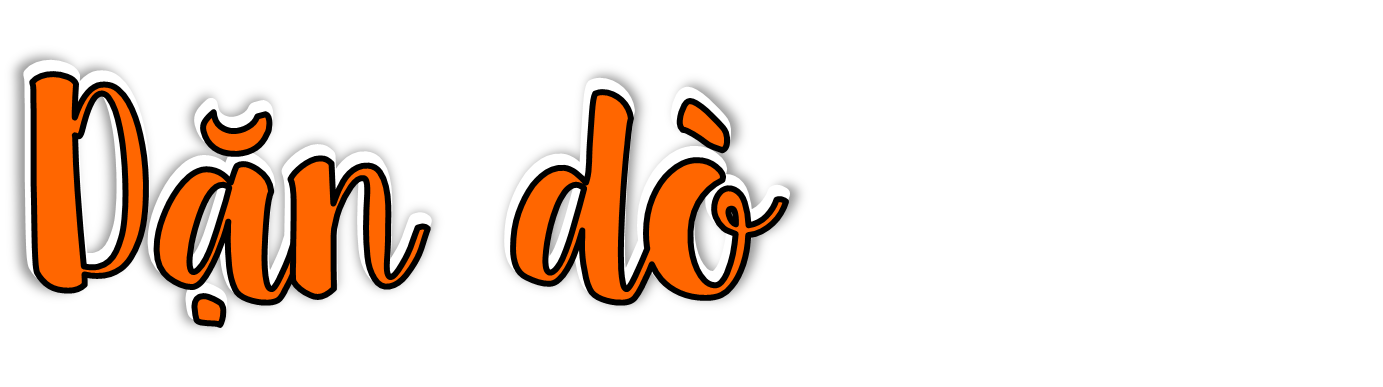 ……………..
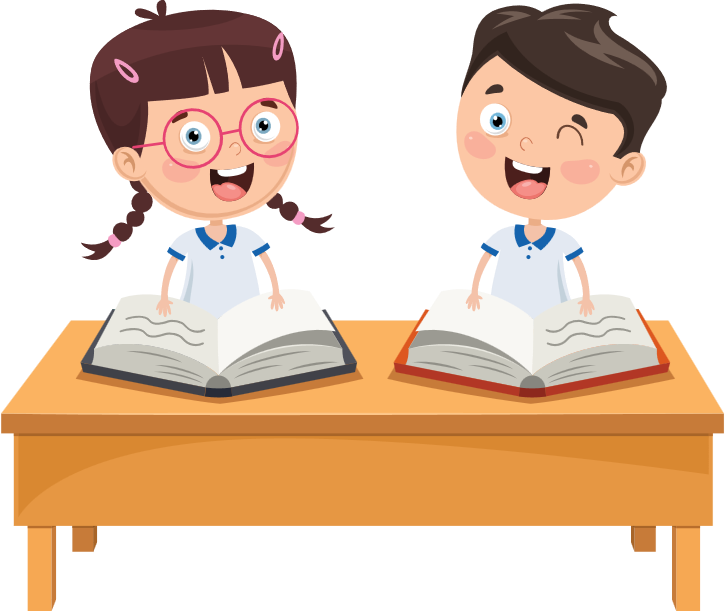 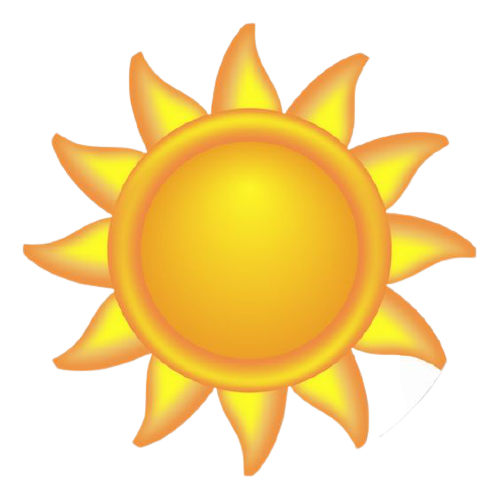 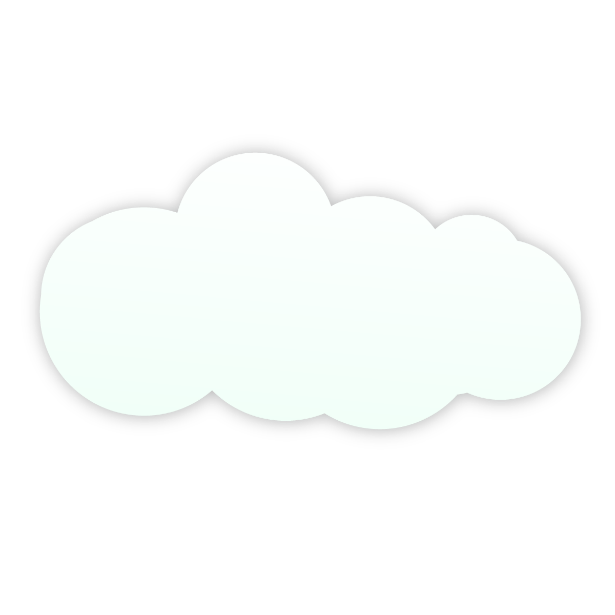 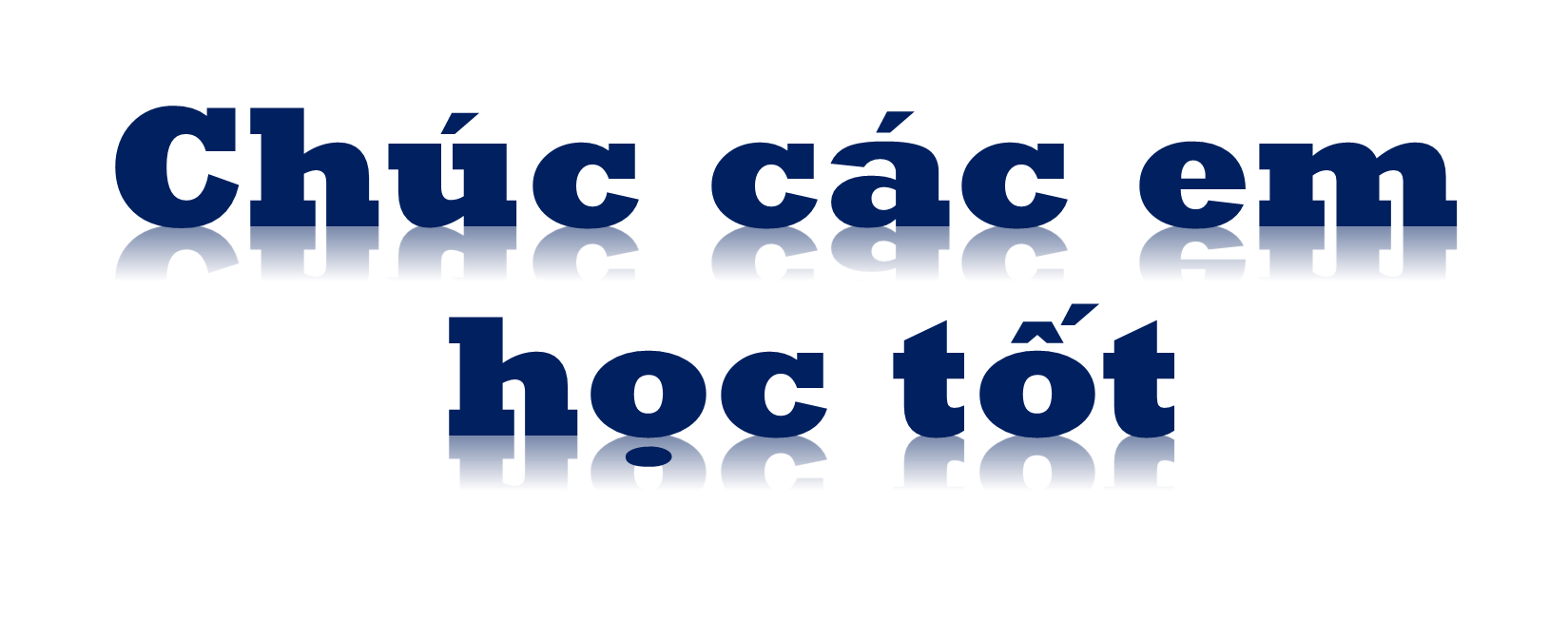 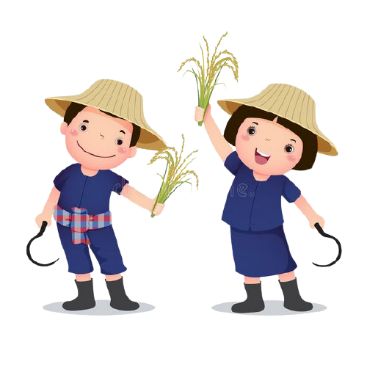